Mathematik 9 Abels
Was ist eine Wurzel ?
Ordne jeder grünen Karte eine blaue Karte zu. 
Welche Zahlen kommen auf die leeren Karten?
Ordne jeder blauen Karte eine grüne Karte zu. 
Welche Zahlen kommen auf die leeren Karten?
Fun36
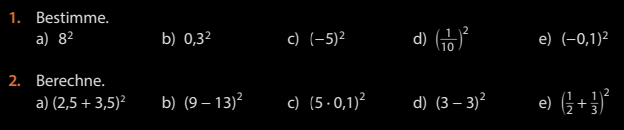 Quadratwurzel
Fun37
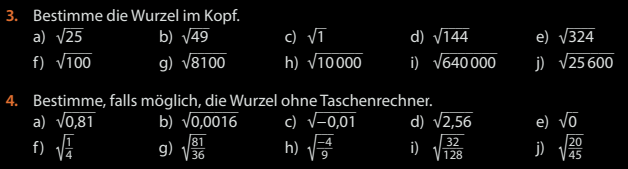 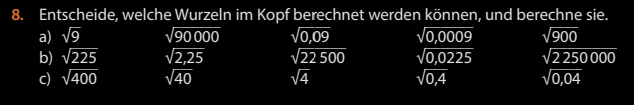 Fun38,39
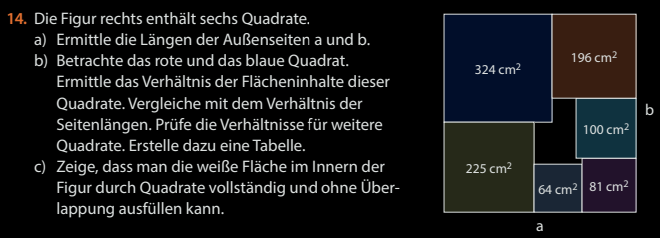 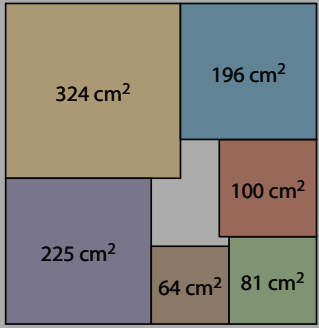 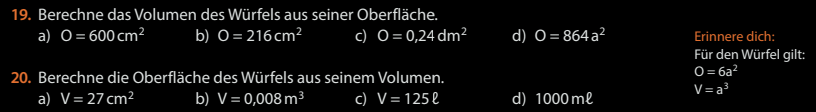